“Be Transformed By The Renewal Of Your Mind”
1. A Transformative Identity: A Holy Nation
2. A Transformative Event: The Resurrection
3. A Transformative Mindset: Joy
4. A Transformative Hope: Heaven
Joy
A Transformative Mindset
defining joy
Different from “happiness” (Prov. 14:3)
A result of maintaining an accurate perspective (2 Cor. 4:8, 9; 1 Thess. 4:13; Acts 5:41)
Can only be found in what is transcendent (Matt. 6:21)

When the Lord is my greatest treasure, the Lord will be my greatest love, and the Lord will be my greatest joy.
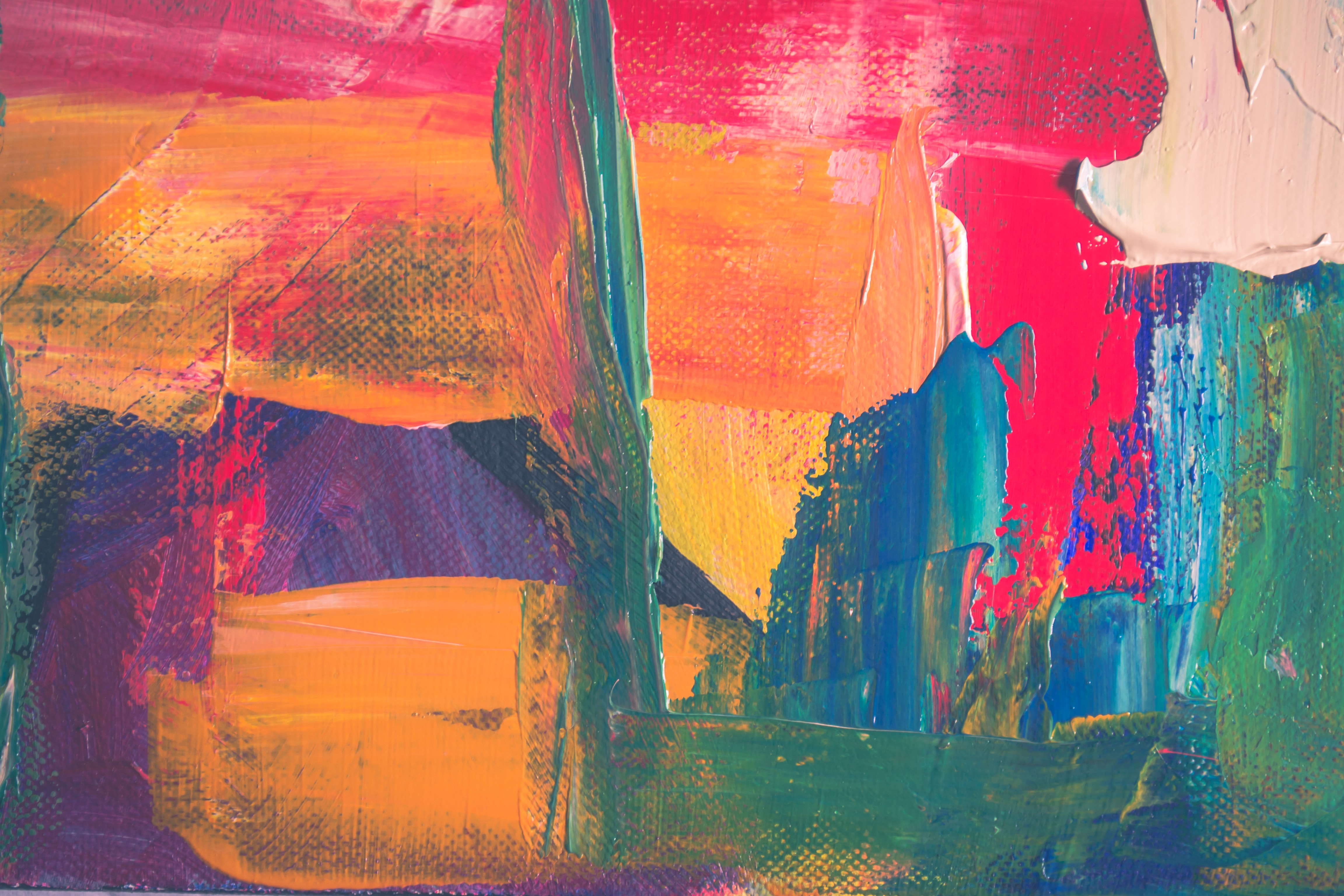 9 Habits of Highly Joyful people (from Philippians)
They’re thankful (1:3-5).
They look for the positives (1:12-14).
They’re single-minded (1:22-24; 18b-21).
They’re selfless (2:3-5).
They don’t grumble (2:14, 15).
They maintain a spiritual focus (3:7, 11, 13-15, 20, 21).
They give their anxieties to God (4:6, 7).
They meditate on good things (4:8, 9).
They’re content (4:10-13).